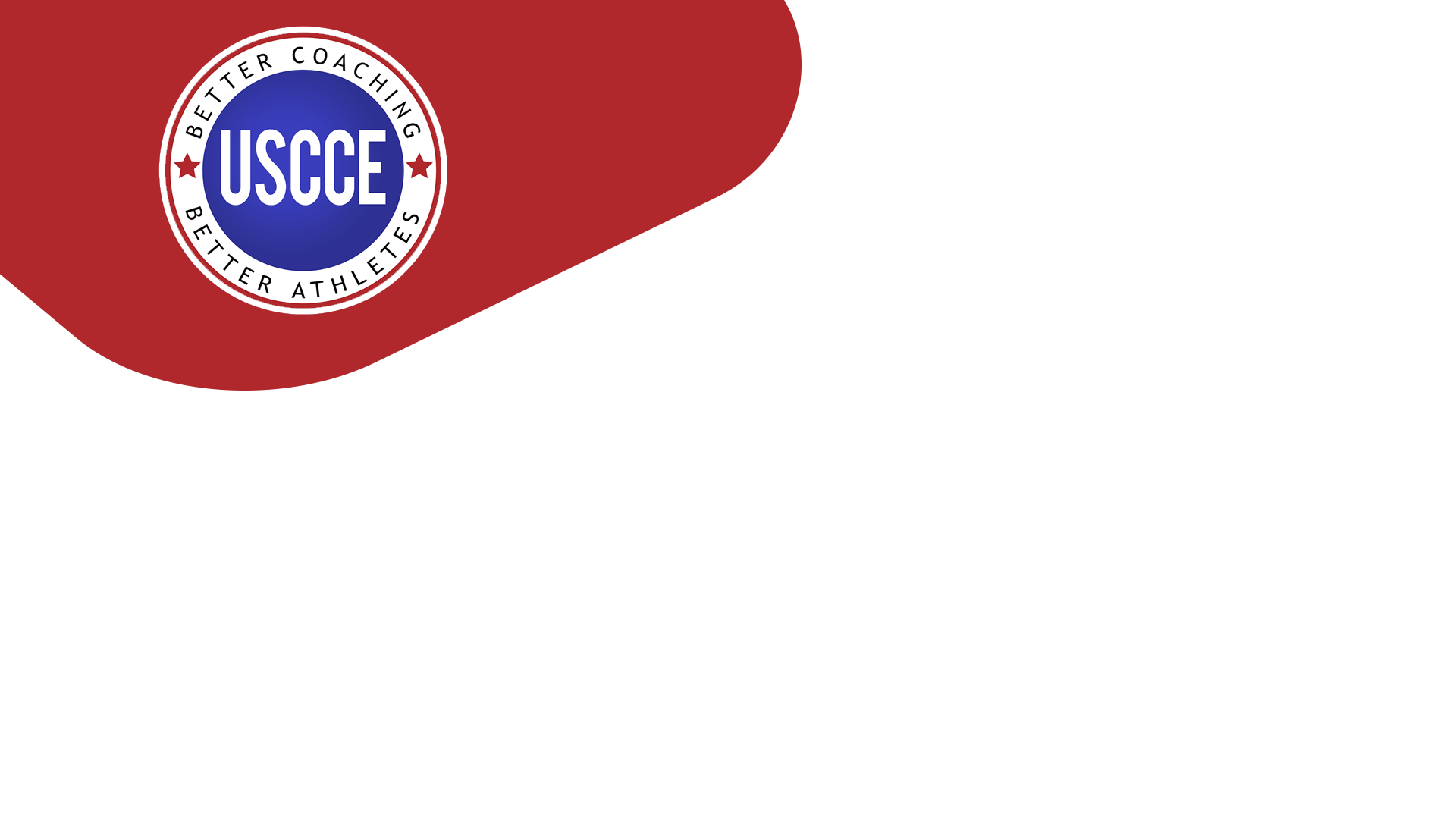 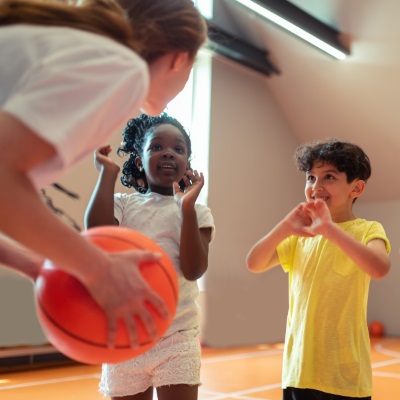 A Call for 
Quality Coaching
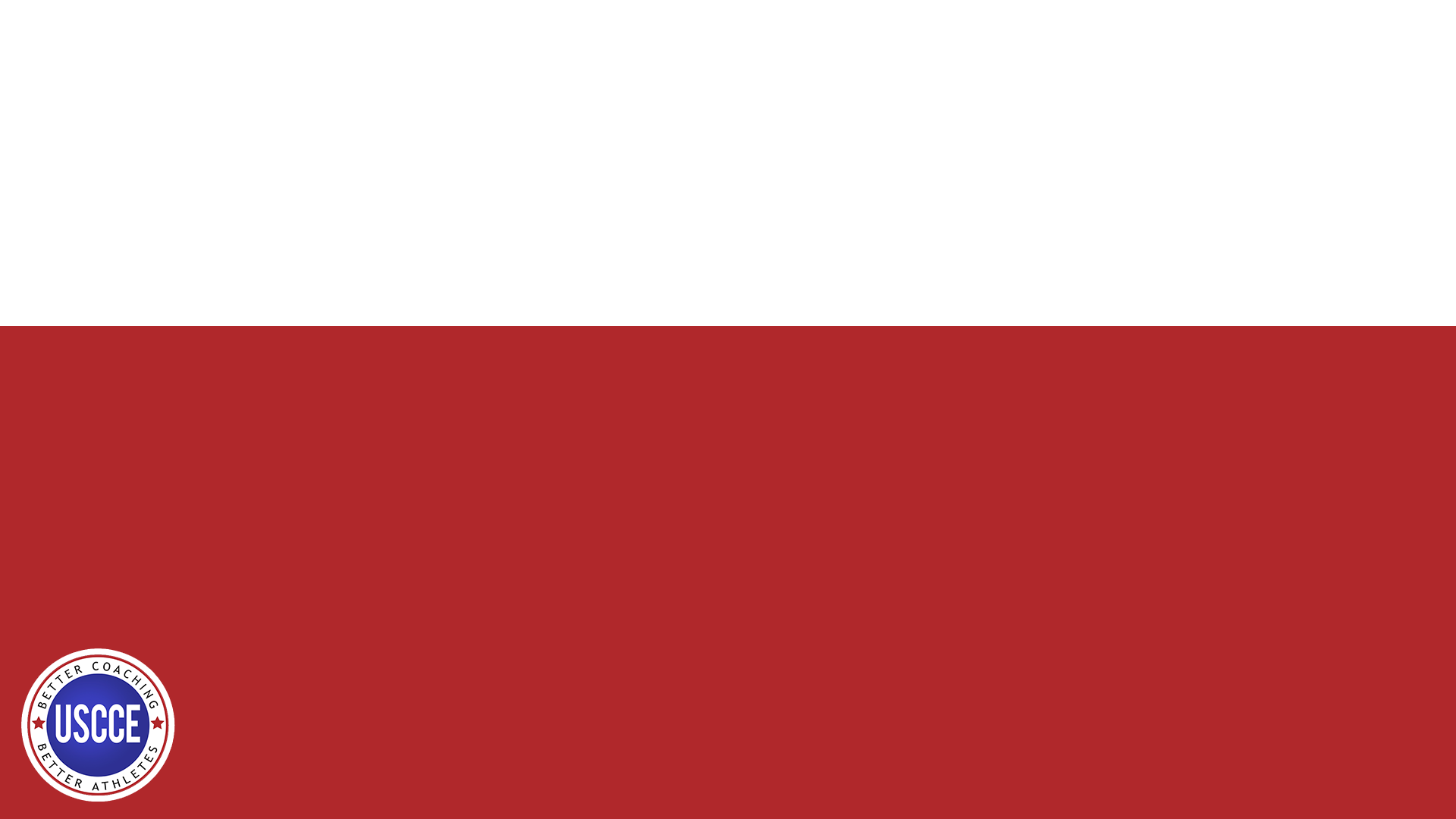 Bronfenbrenner’s Ecological Model
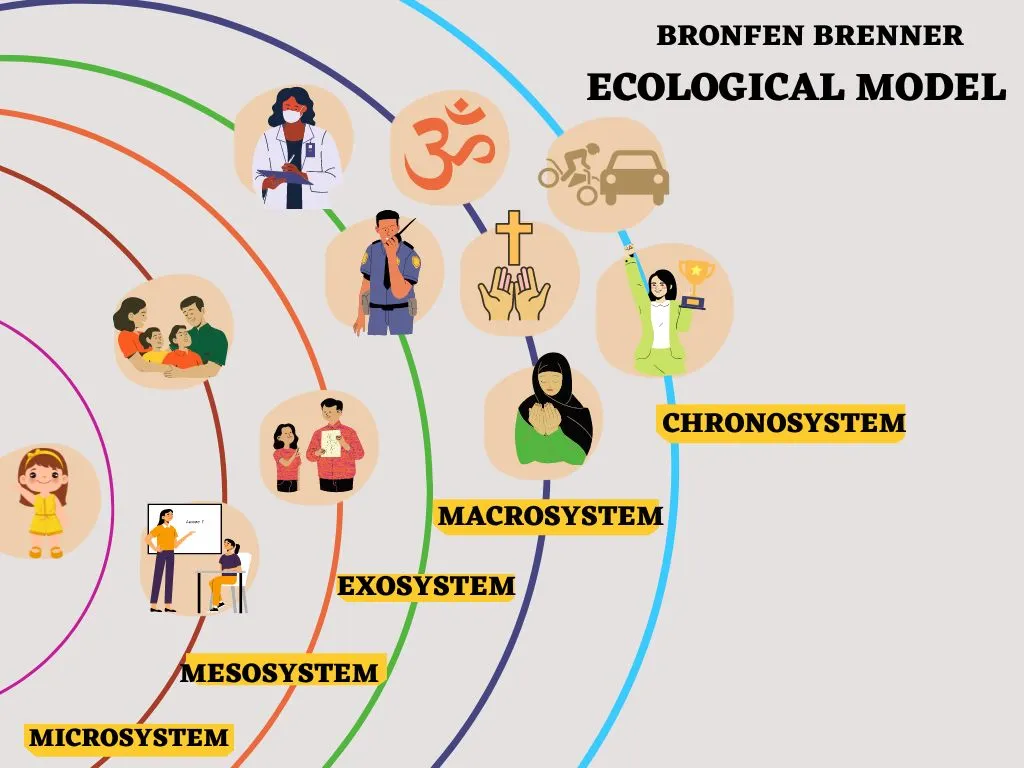 Recognizing the 
Impact of the Coach
Achievement beliefs
Character development
Discipline
Fitness
Motivation
Lifetime health habits
Retention 
Self esteem
Social skills
Sport skills
Achievement beliefs
Character development
Discipline
Fitness
Motivation
Lifetime health habits
Retention 
Self esteem
Social skills
Sport skills
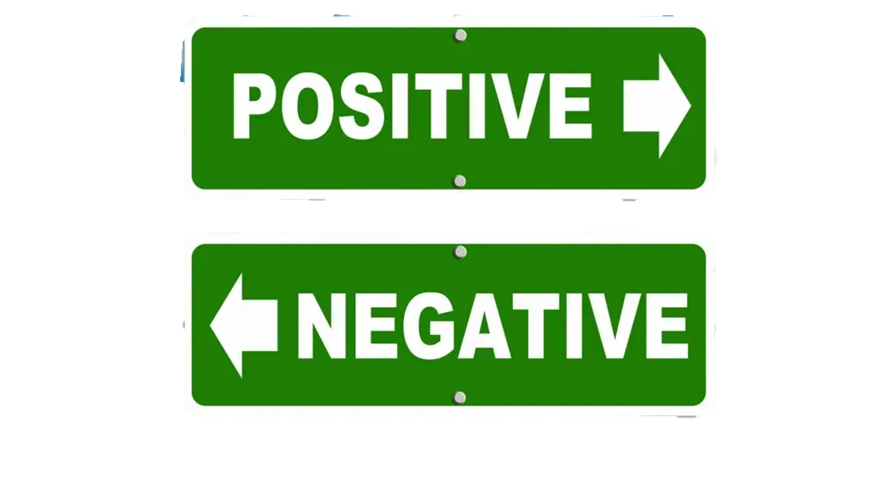 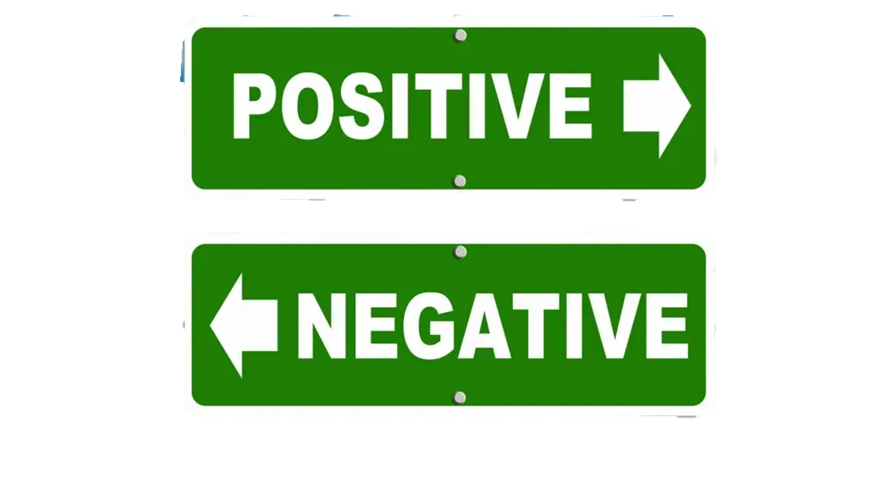 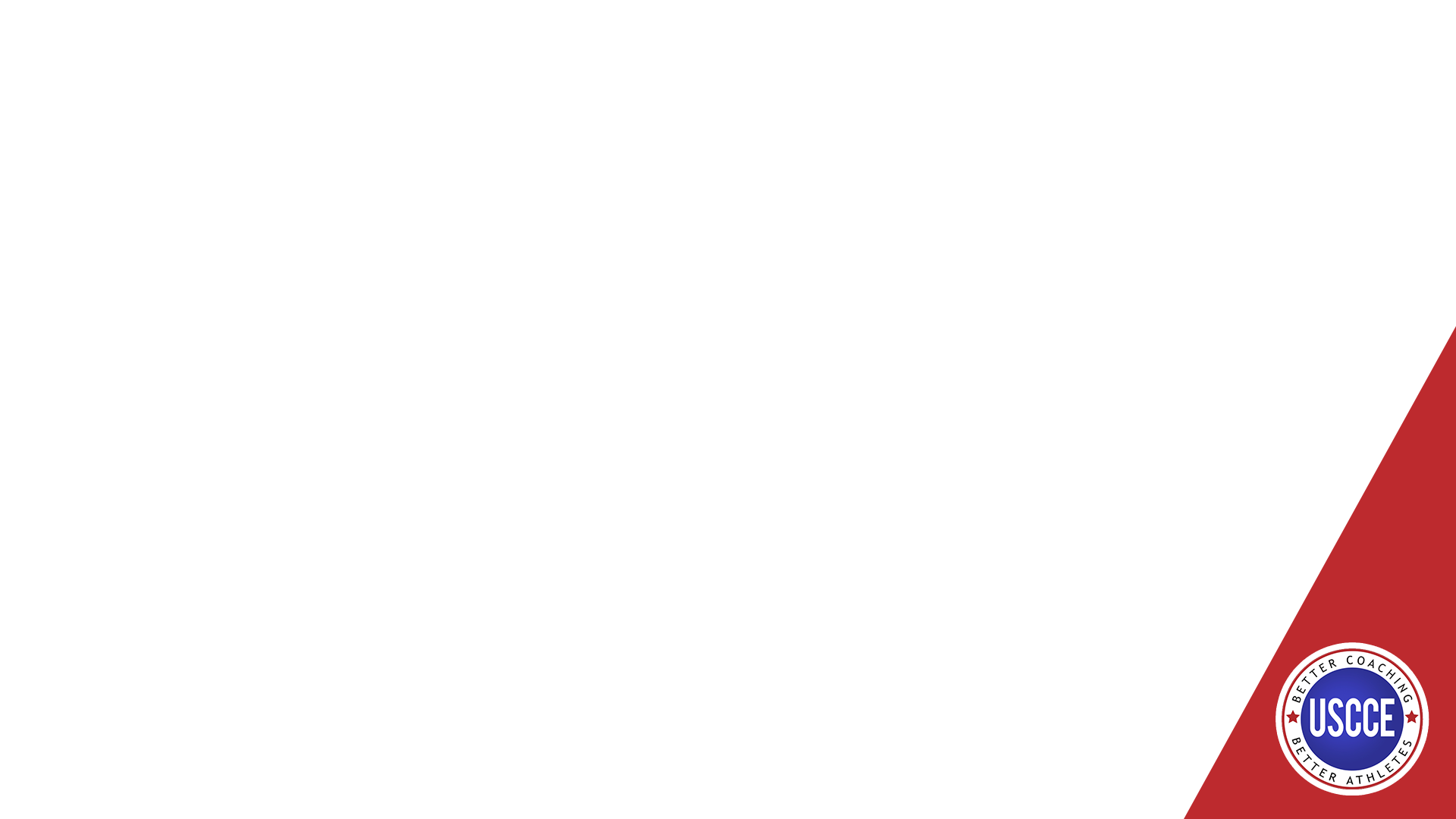 The Landscape in the U.S.
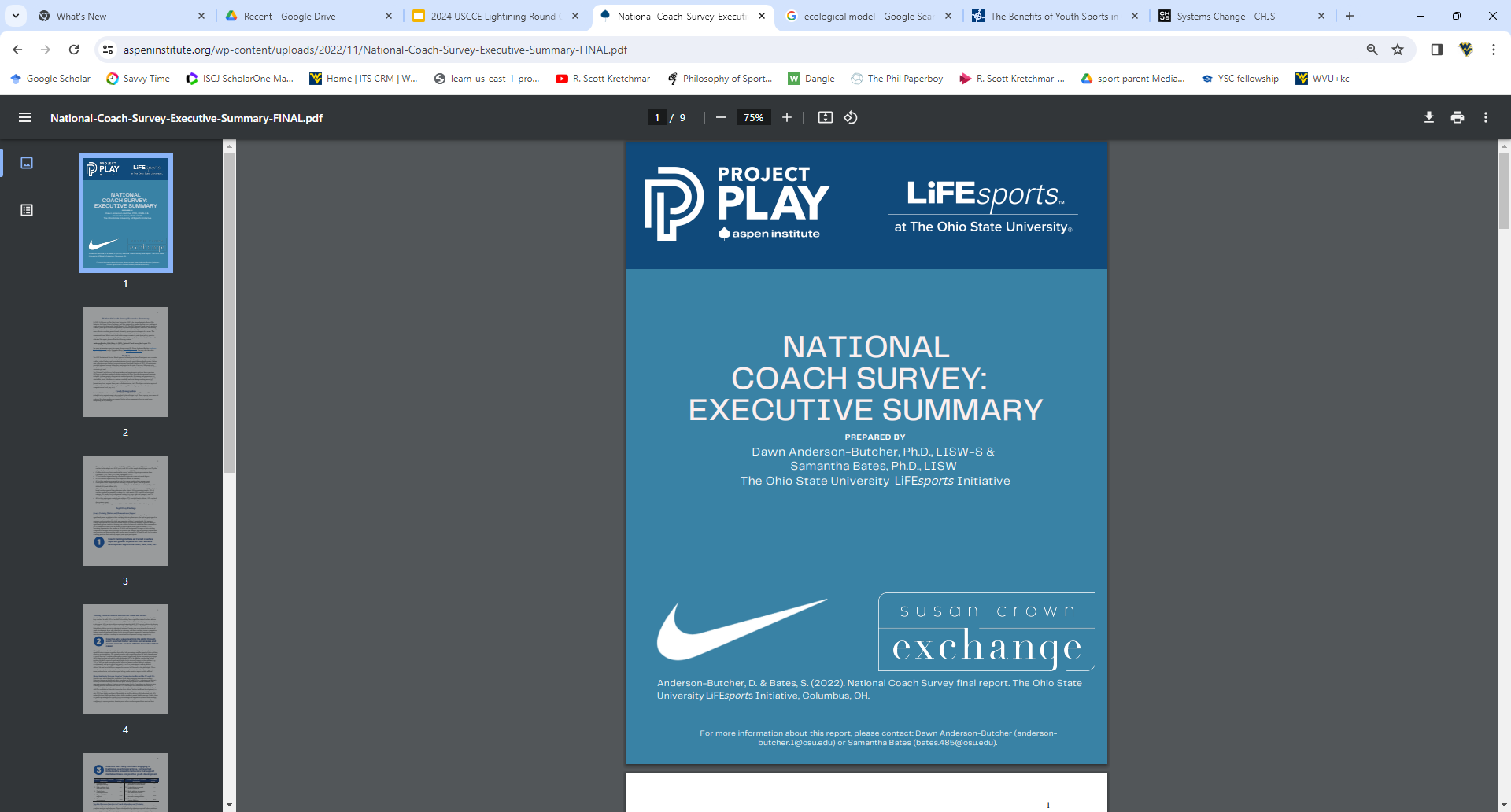 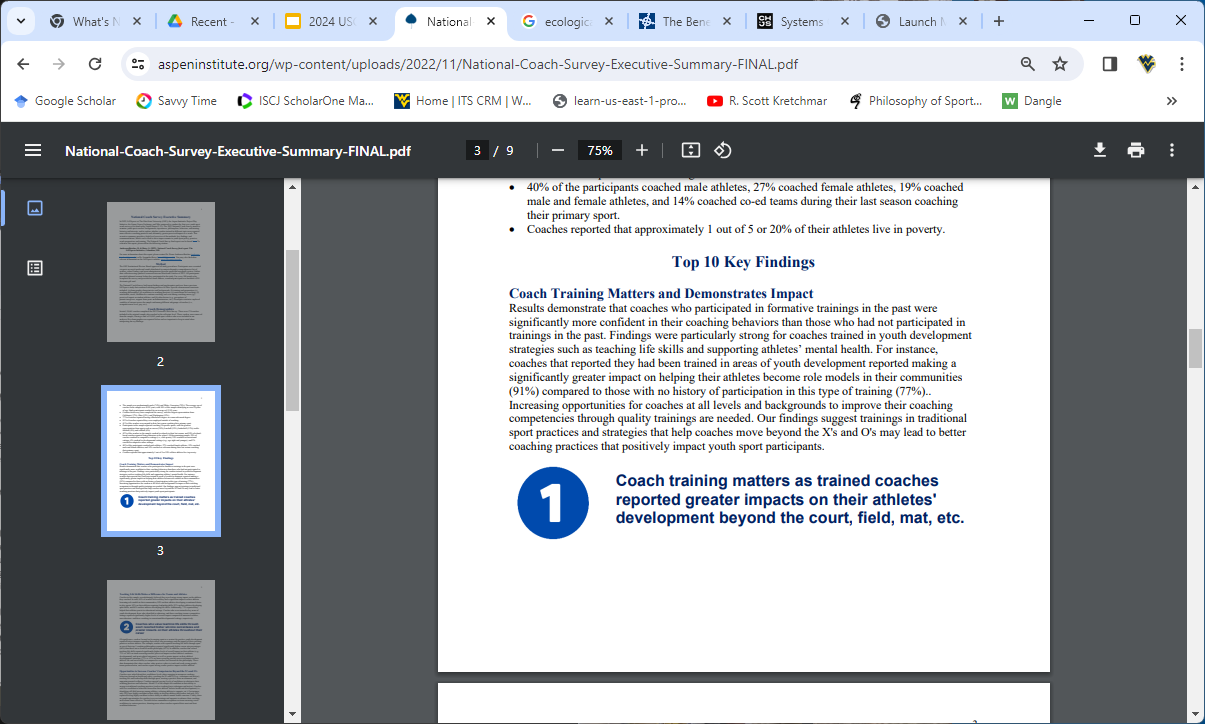 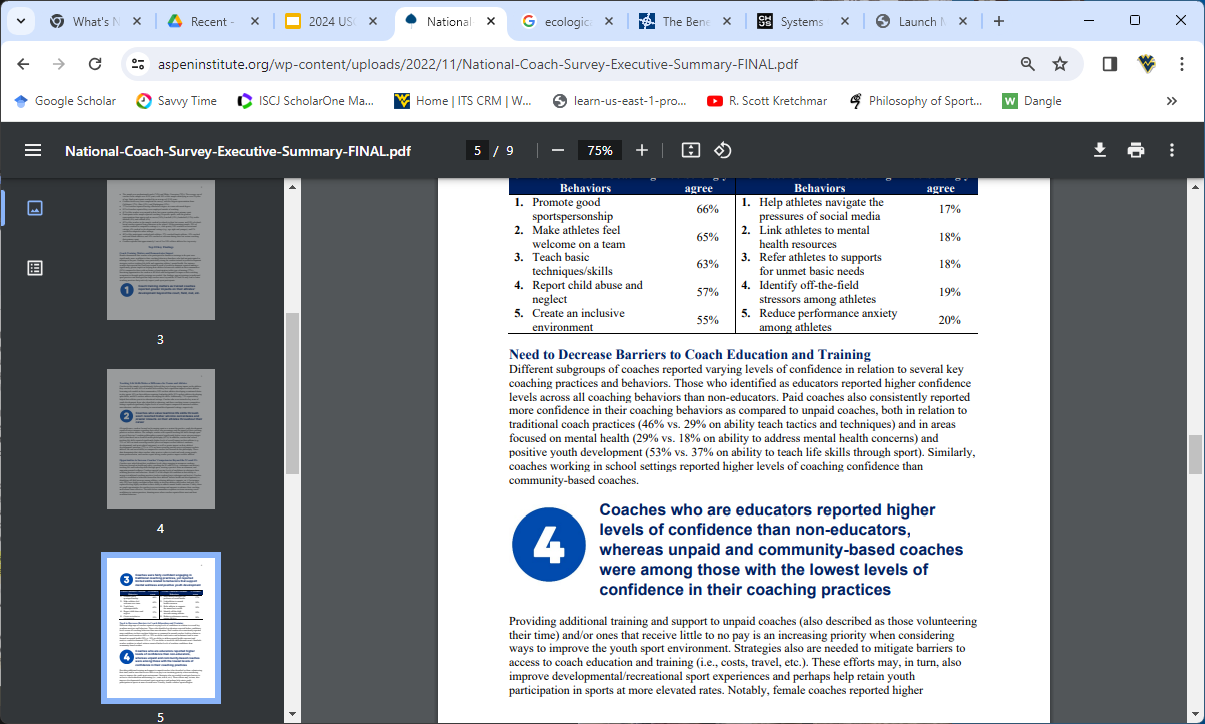 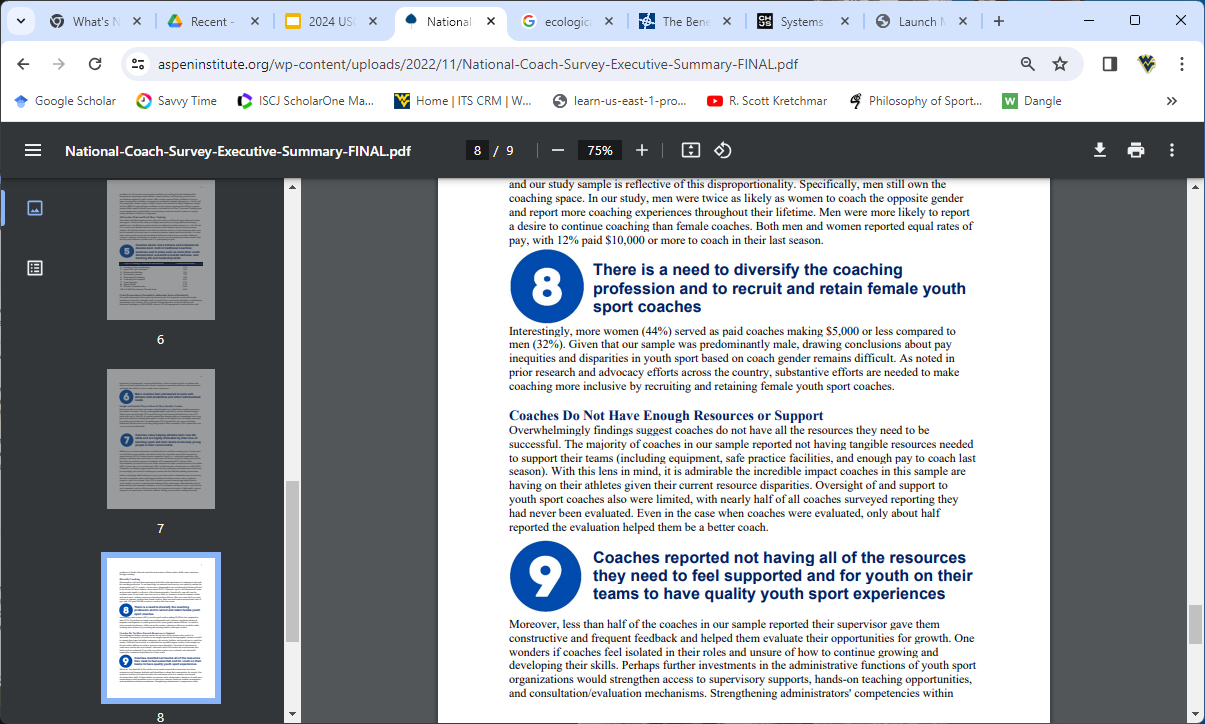 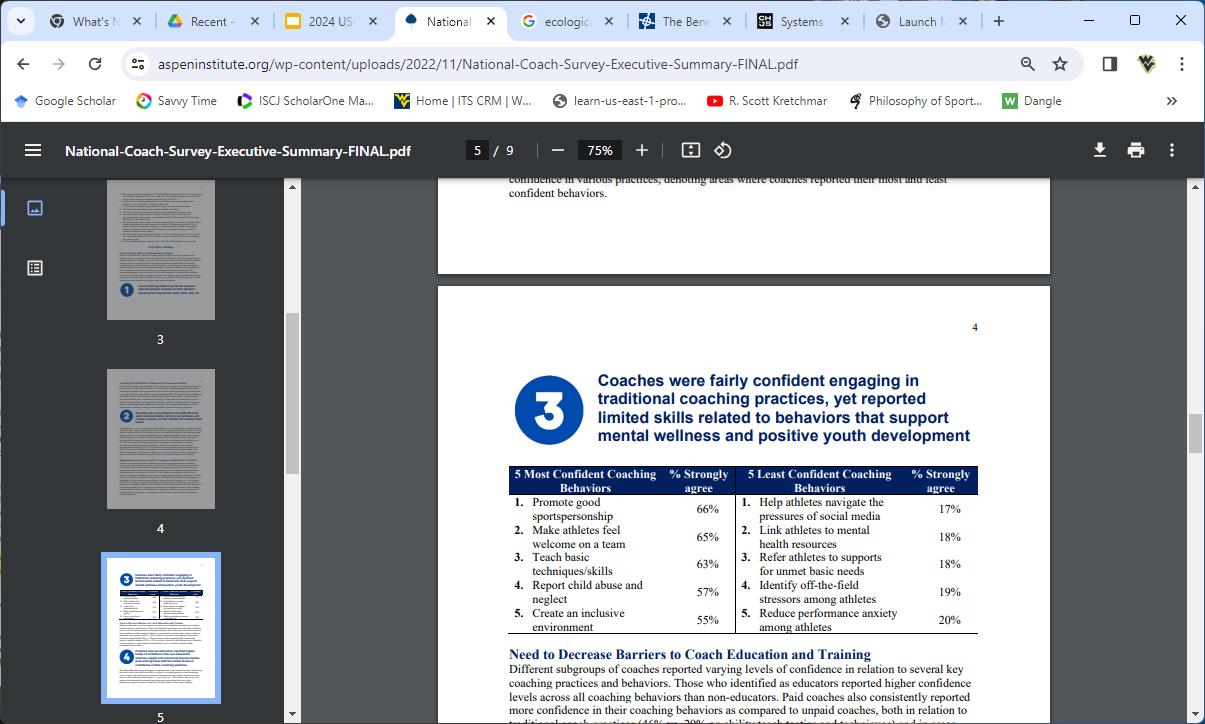 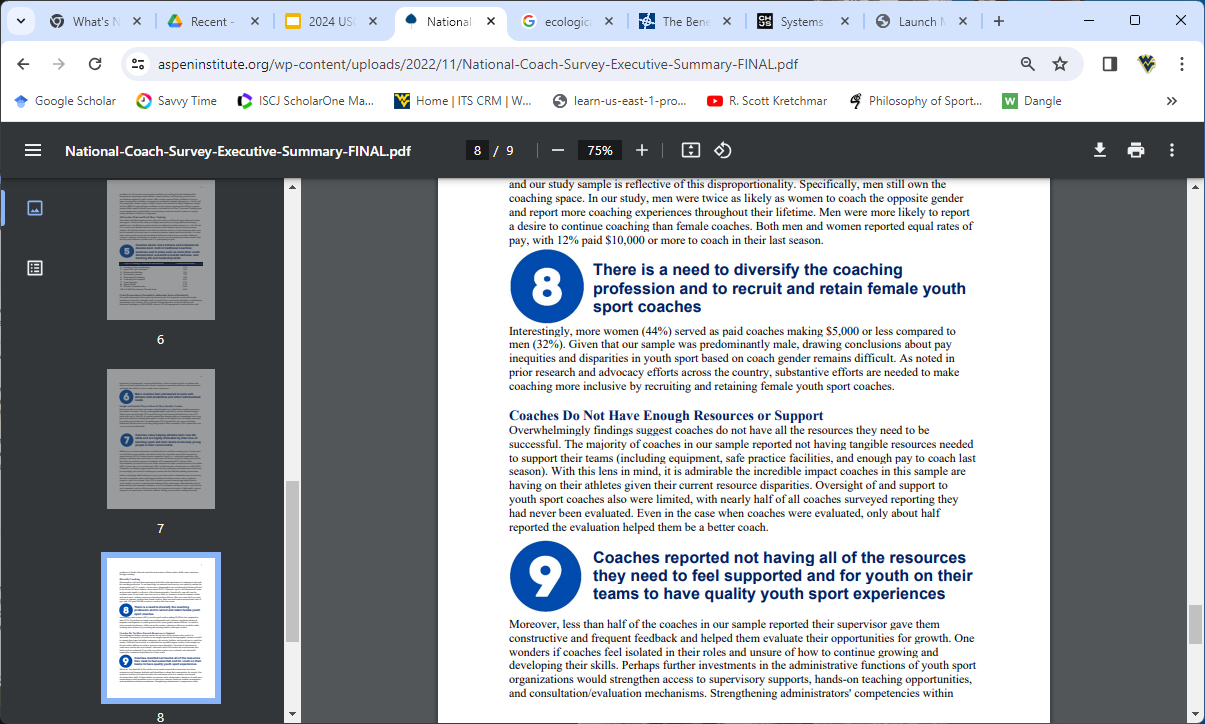 [Speaker Notes: https://www.aspeninstitute.org/wp-content/uploads/2022/11/National-Coach-Survey-Executive-Summary-FINAL.pdf]
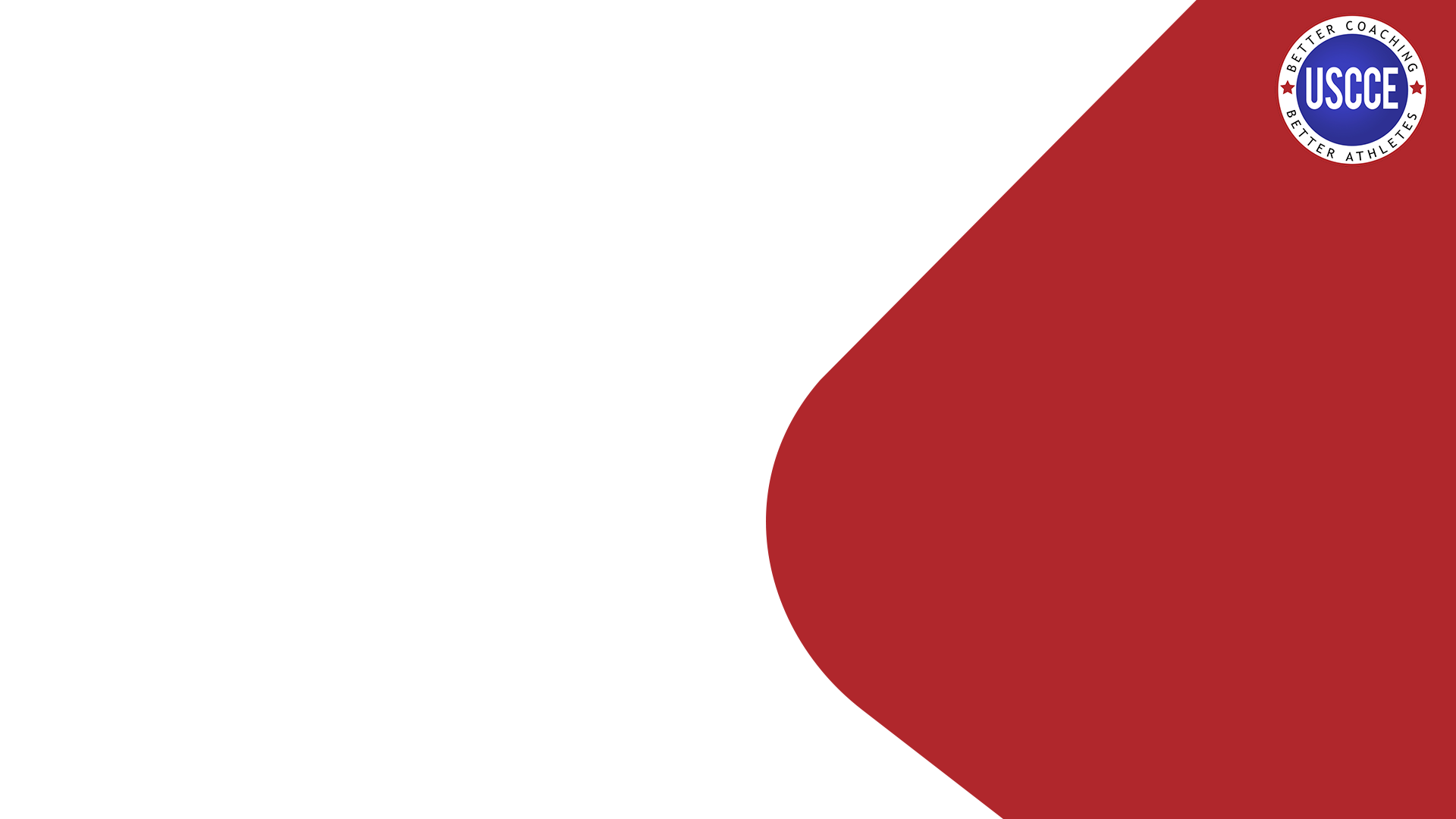 A Need to Know More about Coaches in Youth Sport
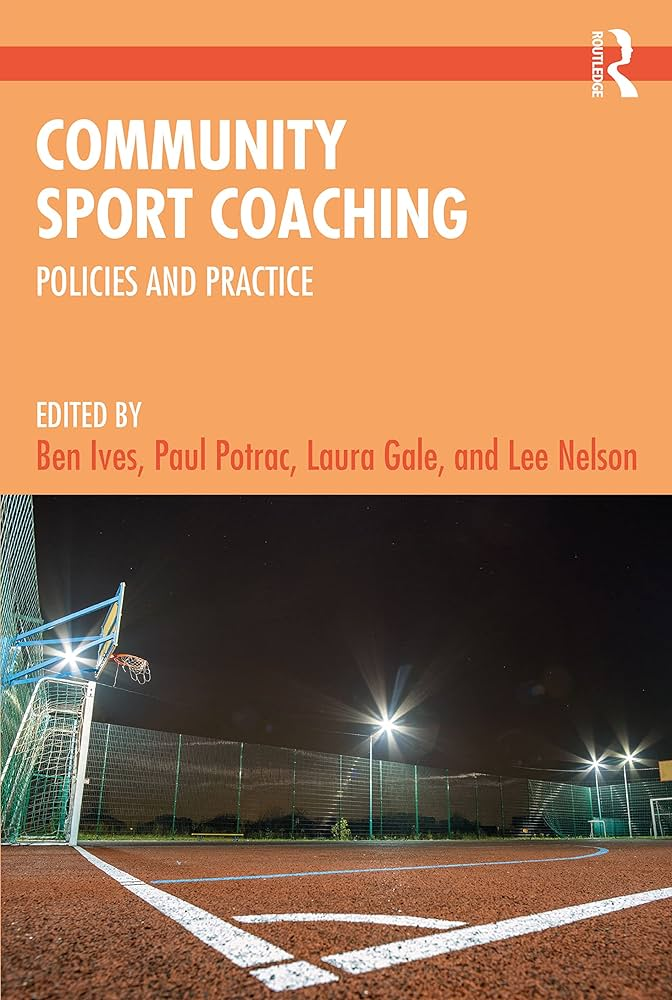 How many are there …really?
What is the ‘lifespan’ of a coach?
What is the turnover rate?
How do we find & recruit them?
Who are they?
Why are they engaged?
What is their investment?
What is their coaching ‘lifespan’?
Are they effective?
What do they need?
How to align their goals with the goals of sport for the athlete?
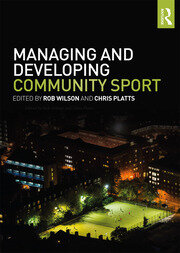 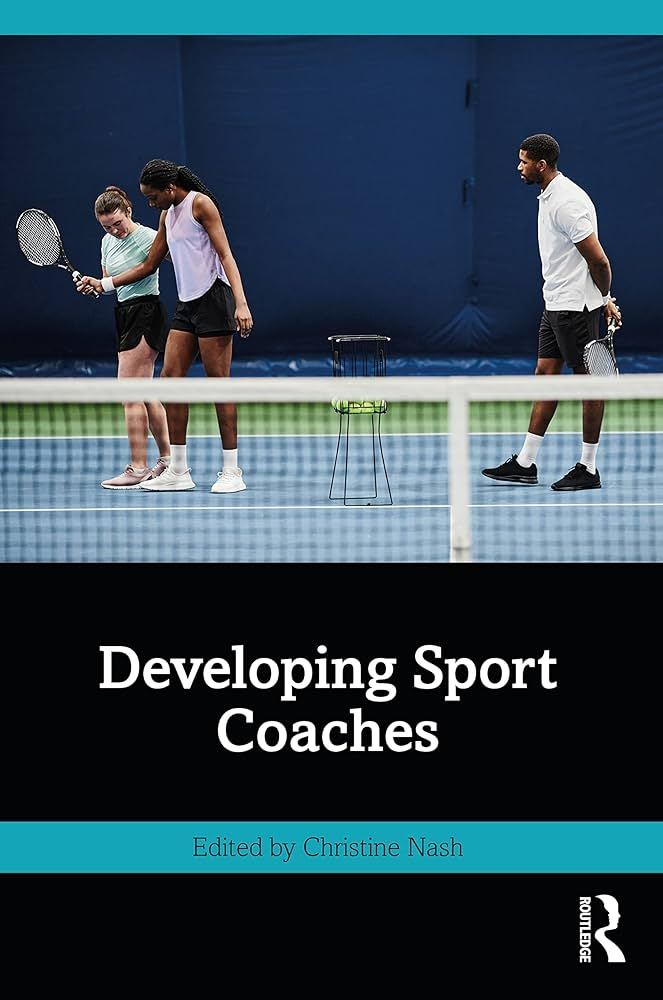 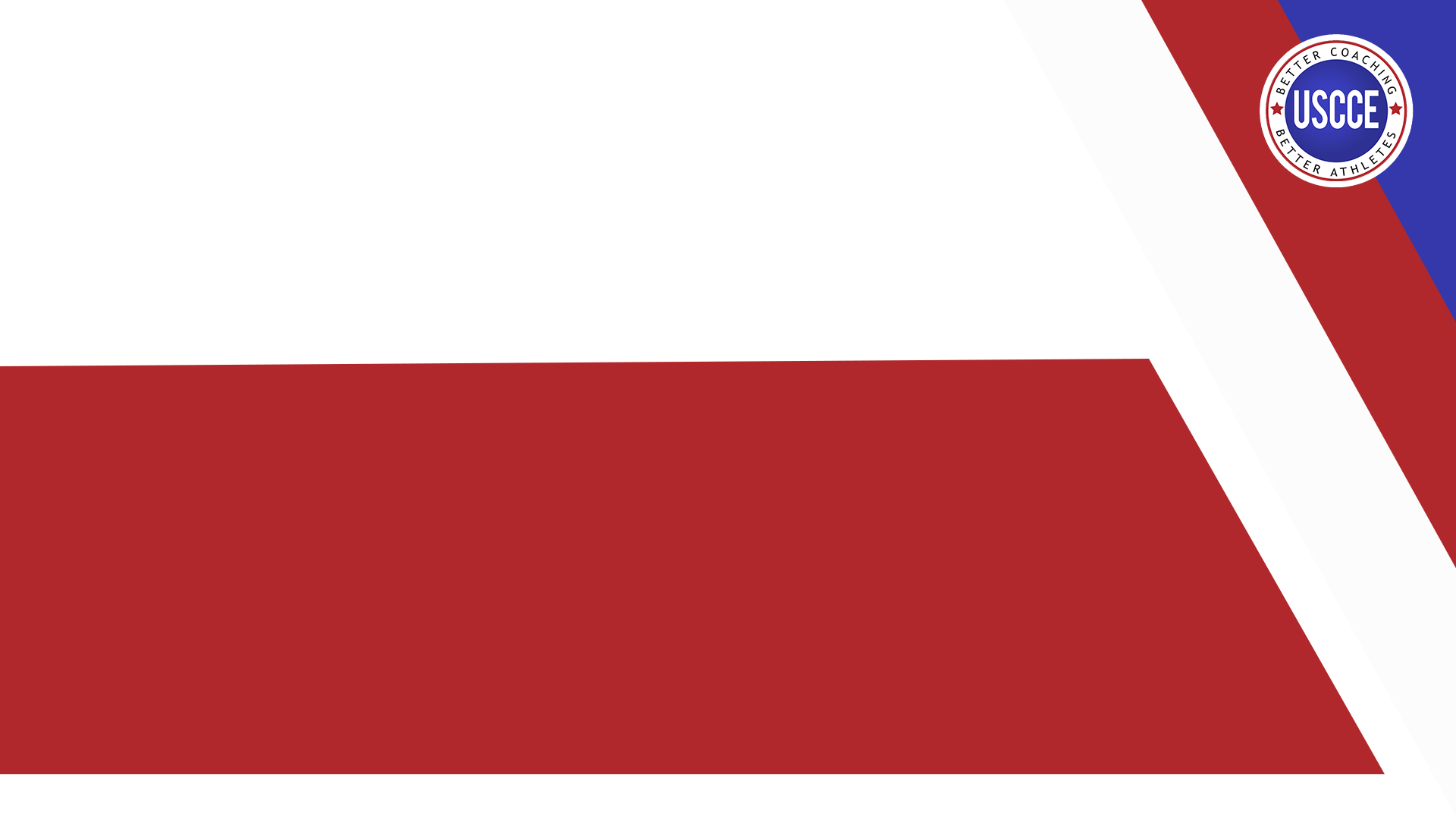 A Call to Align Initiatives in Support of Quality Coaching
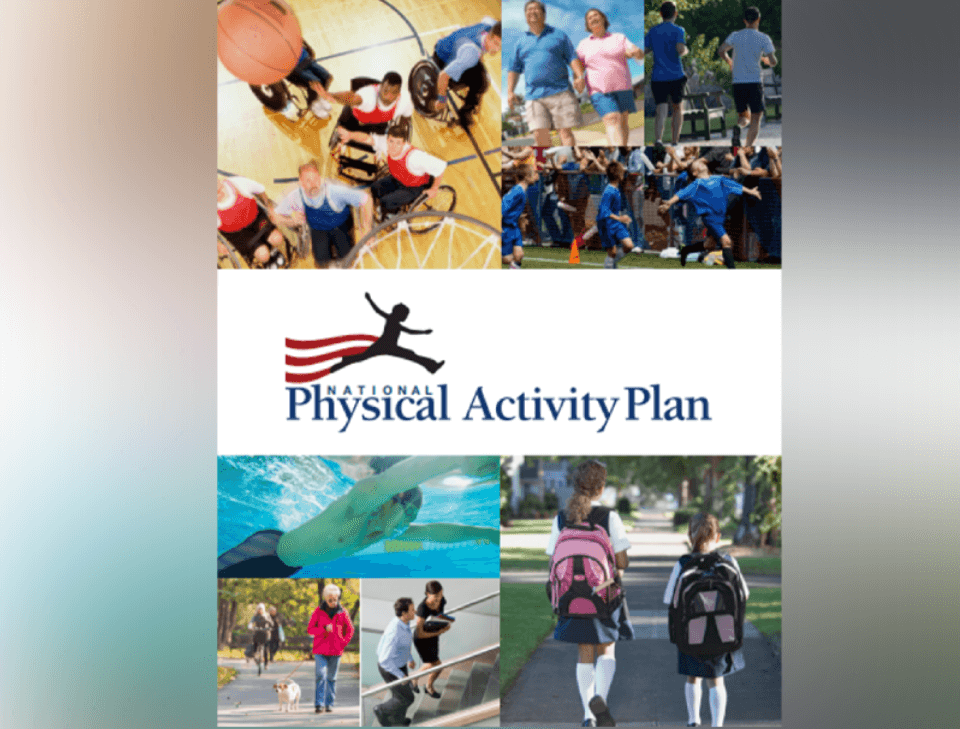 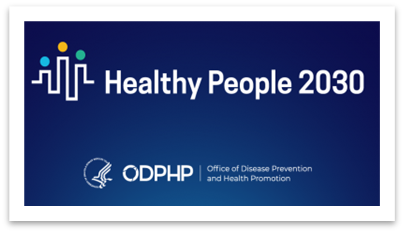 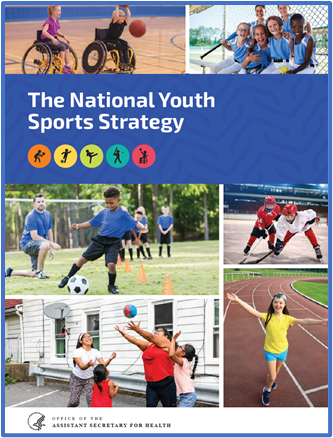 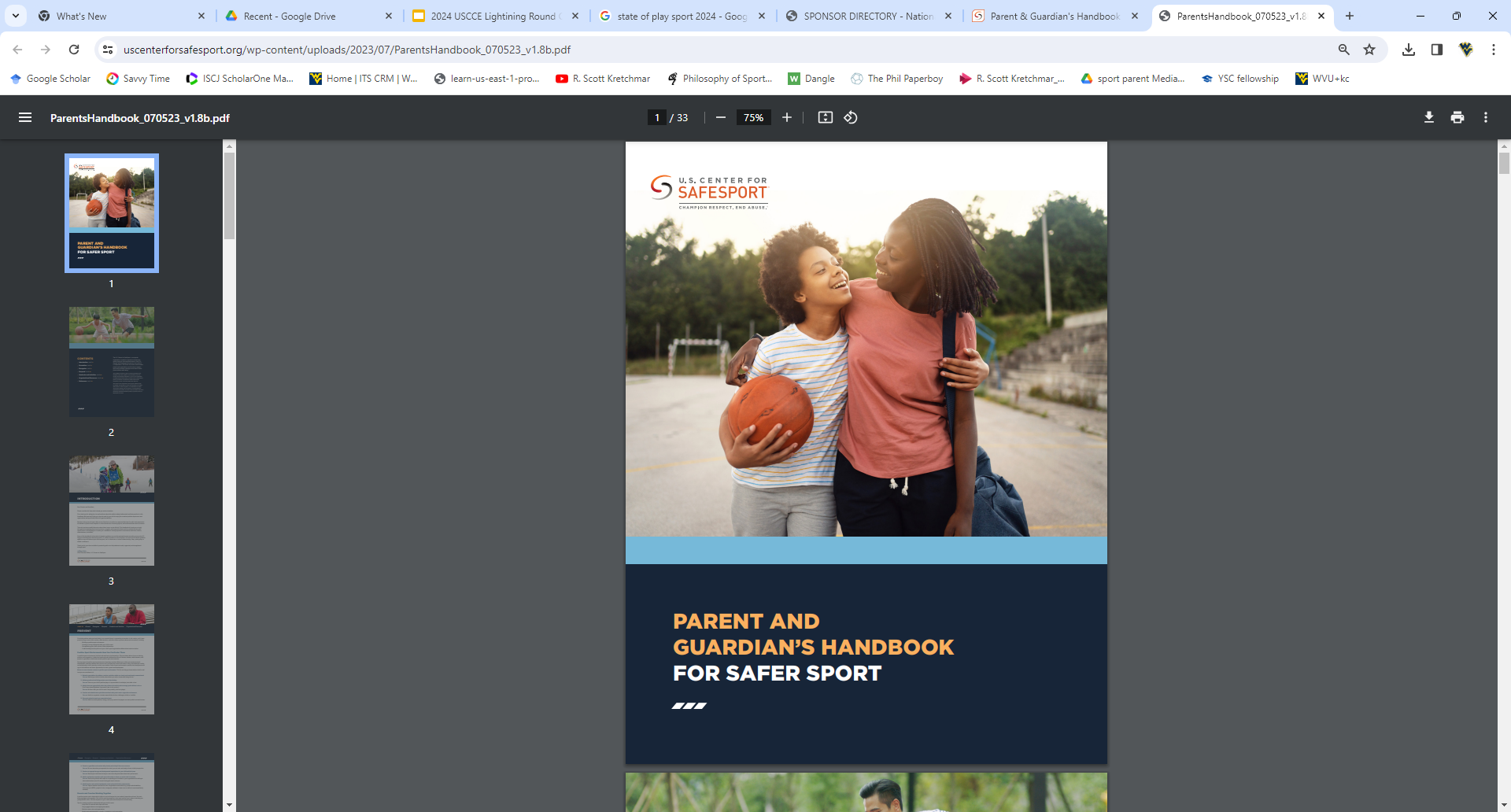 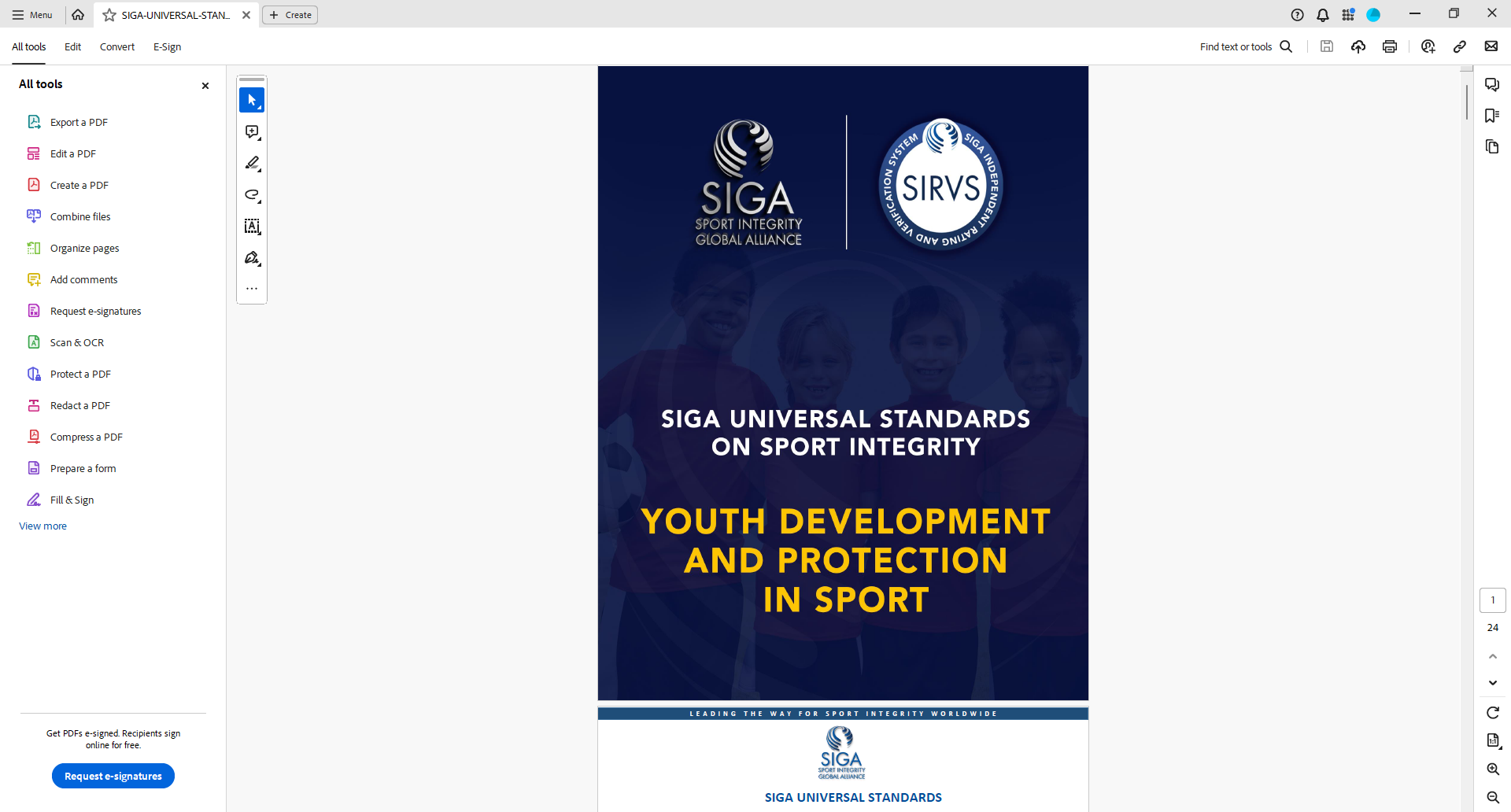 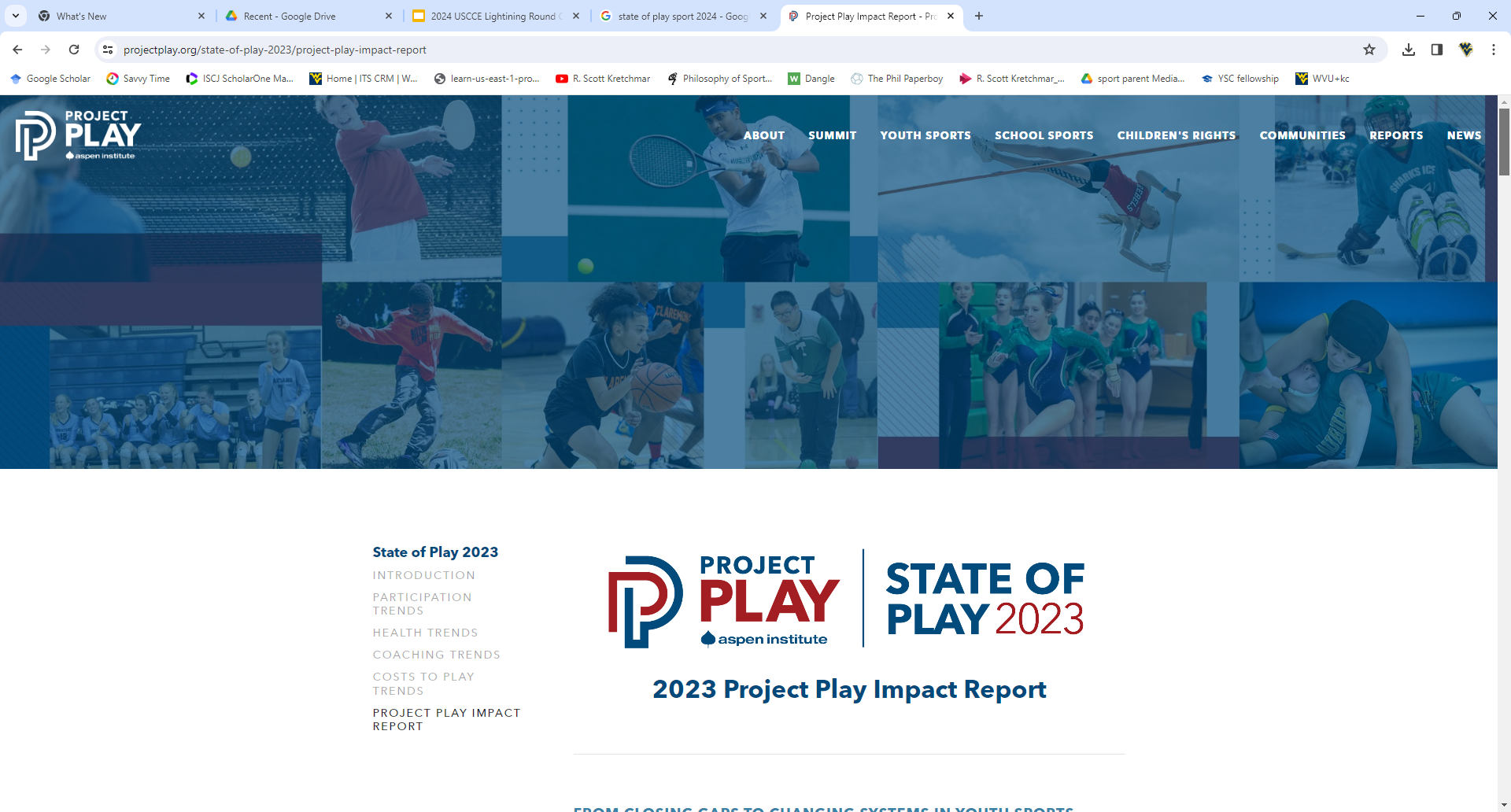 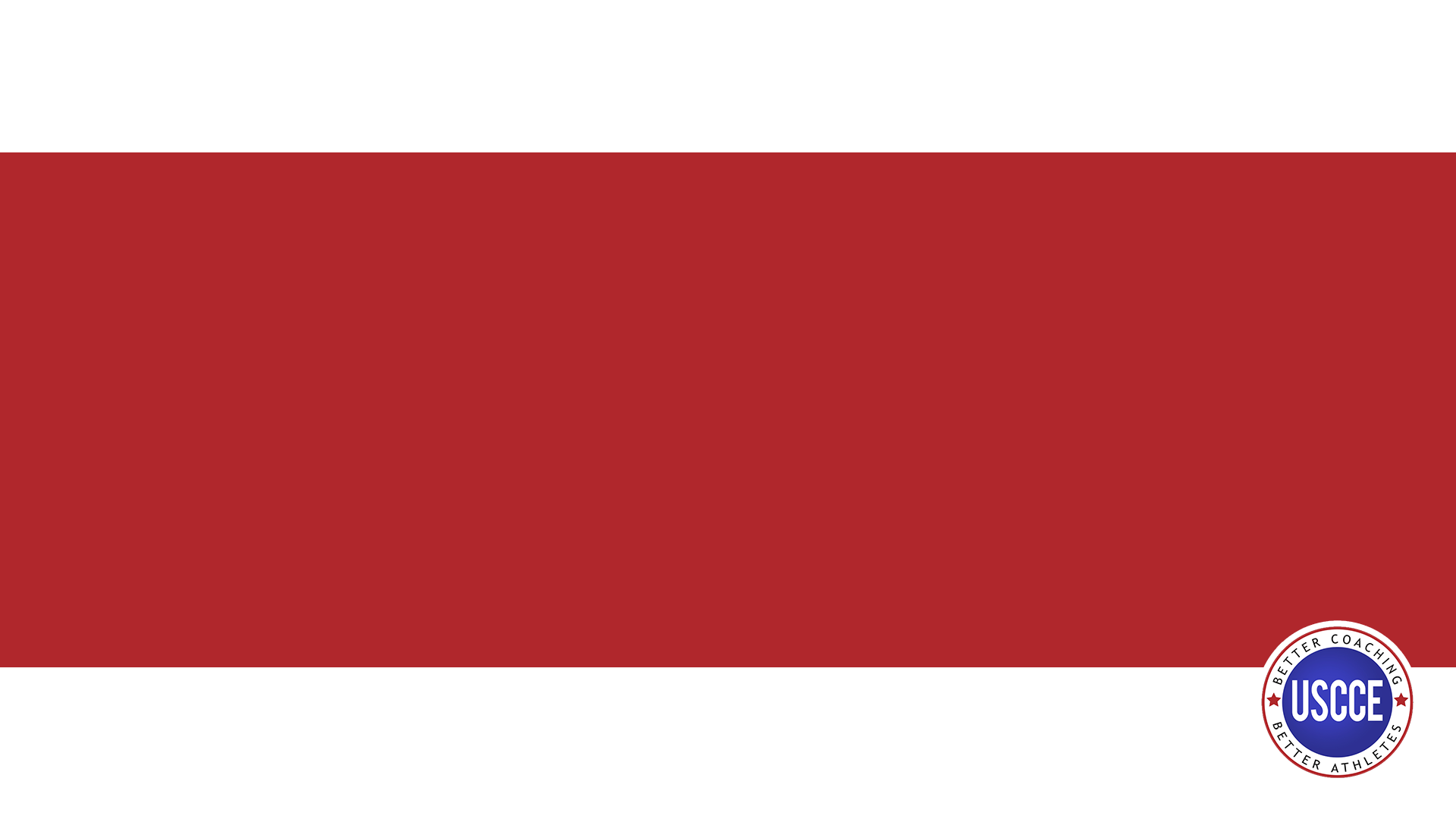 Thank You
info@USCoachExcellence.org